MATLAB: Μια Επισκόπηση
ΗΥ-215: ΕφαρμοσμΕνα ΜαθηματικΑ για ΜηχανικοΥςΕαρινο εξαμηνο 2020-2021
Περιεχόμενα
Εισαγωγή στο MATLAB 
Το Περιβάλλον του MATLAB
Command Window
Workspace
Προγραμματισμός με το MATLAB
Scripts, Live Scripts και Functions
Βασικό Συντακτικό MATLAB
Συναρτήσεις
Βασικές Εντολές Επεξεργασίας Σημάτων
Plotting
Εισαγωγή στο MATLAB (1)
MATLAB = MATrix LABoratory
Developed by MathWorks 
Ταυτόχρονα γραφικό περιβάλλον και γλώσσα προγραμματισμού επιστημονικών υπολογισμών
Interpreted, κονσόλα βασικό στοιχείο του περιβάλλοντος
Βασικό συστατικό: οι (γραμμικοαλγεβρικοί) πίνακες (Matrices)
Εισαγωγή στο MATLAB (2)
MATLAB vs Octave
Octave: Developed by GNU (free) vs MathWorks (not free)
Περιβάλλον Octave όχι όσο πλήρες/καλό όσο του MATLAB
Η προγραμματιστική δύναμη είναι εκεί όμως
Το Octave είναι λιγότερο RAM-hungry απ’ το MATLAB 
Λόγω του lightweight περιβάλλοντος
Το Octave υποστηρίζει C-style σύνταξη (περισσότερο απ’ το MATLAB)
Πχ. i++, ++i, printf, c = a = b + 1, <not operator> και το ! Εκτός από το ~
Το μεγαλύτερο μειονέκτημα απέναντι στο MATLAB: Έλλειψη έτοιμων εργαλείων που το MATLAB ενσωματώνει και προσφέρει σαν συναρτήσεις
Υπάρχουν home-brew alternatives φυσικά αν θέλετε να ψάξετε
Όσον αφορά το ΗΥ-215 δεν υπάρχει διαφορά
Εισαγωγή στο MATLAB (3)
Γιατί χρησιμοποιούμε MATLAB (ως DSP engineers)
Γλώσσα υψηλού επιπέδου (Αυτοματοποιημένο memory management, untyped, εύκολο debugging, ευέλικτο συντακτικό)
Πράξεις μεταξύ πινάκων ενσωματωμένες στους τελεστές της γλώσσας
(!) Βιβλιοθήκες ενσωματωμένες μέσα στην γλώσσα (“the kitchen sink”)
Συναρτήσεις plotting για παραγωγή γραφημάτων
Στατιστικές συναρτήσεις
Συναρτήσεις επεξεργασίας σημάτων
Συναρτήσεις υπολογιστικής όρασης
Συναρτήσεις Deep Learning
Etc.
Το Περιβάλλον του MATLAB (1)
Command Window
(κονσόλα, άμεση εκτέλεση εντολών)
Workspace
(πίνακες – μεταβλητές)
Το Περιβάλλον του MATLAB (2)
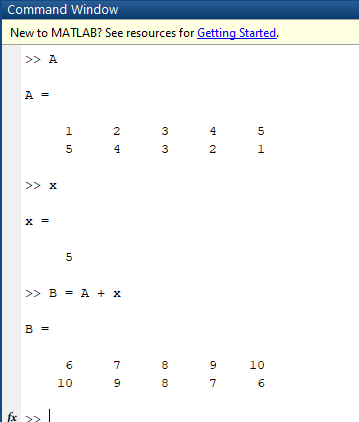 Command Window:
Το κεντρικό τμήμα του περιβάλλοντος
Χρησιμοποιείται συνήθως για μικροδουλειέςγια τις οποίες δεν χρειαζόμαστε ολόκληροscript
Πχ. Εκτύπωση μιας μεταβλητής, plot ενός σήματοςκλήση μιας συνάρτησης
Καθαρισμός κονσόλας: Εντολή clc
Το Περιβάλλον του MATLAB (3)
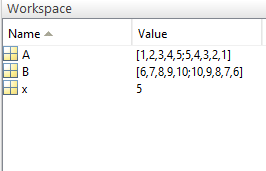 Workspace:
Η «μνήμη» όπου αποθηκεύονται όλες οιμεταβλητές που δημιουργήθηκαν απ’ ότανανοίξαμε το MATLAB
Δηλαδή: Μεταβλητές που δηλώσαμε στη κονσόλα, μεταβλητές που δηλώθηκαν σε scripts και functions που καλέσαμε, η μεταβλητές που κάναμε import από εξωτερικόαρχείο
Καθαρισμός Workspace: Εντολή clear
Προγραμματισμός με το MATLAB (1)
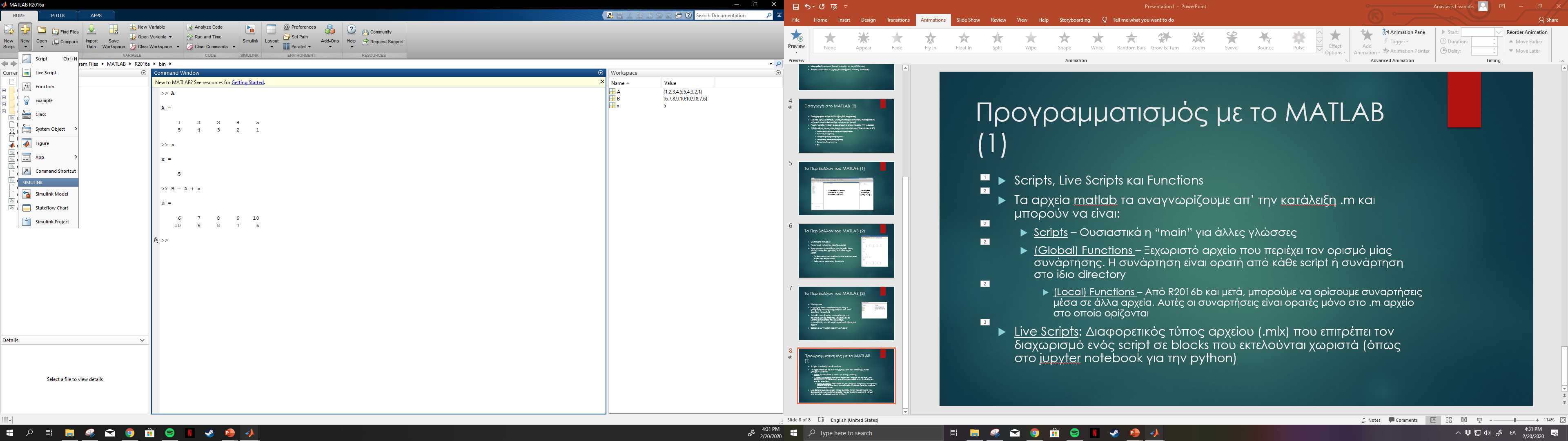 Scripts, Live Scripts και Functions:
Τα αρχεία matlab τα αναγνωρίζουμε απ’ την κατάληξη .m και μπορούν να είναι:
Scripts – Ουσιαστικά η “main” για άλλες γλώσσες
(Global) Functions – Ξεχωριστό αρχείο που περιέχει τον ορισμό μίας συνάρτησης. Η συνάρτηση είναι ορατή από κάθε script ή συνάρτηση στο ίδιο directory
(Local) Functions – Από R2016b και μετά, μπορούμε να ορίσουμε συναρτήσεις μέσα σε άλλα αρχεία. Αυτές οι συναρτήσεις είναι ορατές μόνο στο .m αρχείο στο οποίο ορίζονται
Live Scripts: Διαφορετικός τύπος αρχείου (.mlx) που επιτρέπει τον διαχωρισμό ενός script σε blocks που εκτελούνται χωριστά (όπως στο jupyter notebook για την python)
Προγραμματισμός με το MATLAB (2)
Σχόλια με %
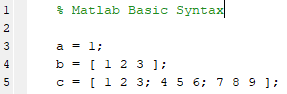 Βασικό Συντακτικό MATLAB:
Δήλωση Σταθερών
Γλώσσα untyped επομένως δεν δηλώνω τύπο
Όλες οι μεταβλητές = πίνακες
By default, η αριθμητική γίνεται με double ακρίβεια
Το semi-colon στο τέλος κάθε εντολής δεν είναι υποχρεωτικό αλλάη μη ύπαρξή του προκαλεί print στη κονσόλα του αποτελέσματος του statement
Το semi-colon μέσα σε πίνακες υποδηλώνει αλλαγή γραμμής(αλλαγή στήλης με whitespace)
Πίνακας 1xN = Διάνυσμα
Μεταβλητή ans: Περιέχει την απάντηση στην τελευταία εντολή που εκτελέστηκε χωρίς ανάθεση
1x1 πίνακας
1x3 πίνακας
3x3 πίνακας
Προγραμματισμός με το MATLAB (3)
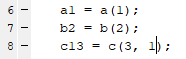 Πρόσβαση στοιχείων πίνακα:
Μέγεθος πίνακα Α: 
size(A) (επιστρέφει διάνυσμα με το μέγεθος του πίνακα ανά διάσταση)
size(A, i) (επιστρέφει το μέγεθος του πίνακα στη διάσταση i)
Αν πίνακας Α ένας MxN πίνακας, τότε η εντολήA(i, j) μας δίνει πρόσβαση στο στοιχείο στη γραμμή i και στήλη j
!Προσοχή!: Αυτό σημαίνει ότι το indexing ξεκινάει στο 1 όχι το 0
Το end keyword μας δίνει το τελευταίο στοιχείο της αντίστοιχηςδιάστασης
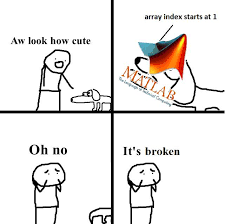 Προγραμματισμός με το MATLAB (4)
Τελεστής Εύρους (Range operator) (:)
Σύνταξη: start:step:end
Μας επιστρέφει μια ακολουθία αριθμών από το startως το end με βήμα step (το step μπορεί να είναι και < 0)
Χρησιμοποιείται κυρίως για επιλεκτικό indexing (slicing) πινάκων
Υπό συνθήκες τα arguments είναι optional (start:end = start:1:end ήΑ(:, j) = θέλω όλη τη j-οστή στήλη = 1:1:size(A, 1))
[1 … 15]
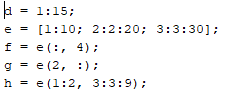 4
 8
 12
1,2,3 …   9,10 2,4,6 … 18,20 3,6,9 … 27,30
[2 4 6… 18 20]
3  6   9 6  12 18
Προγραμματισμός με το MATLAB (5)
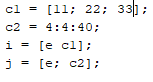 Concatenation Πινάκων:
Εύκολο, απλά τους βάζεις τον ένα δίπλα απ’ τον άλλο
Προσοχή στο ταίριασμα των διαστάσεων
i
1…10
11
22
33
2…20
3…30
4…40
j
Προγραμματισμός με το MATLAB (6)
Μιγαδικοί Αριθμοί:
Το i και j λειτουργούν ως φανταστικές μονάδες
Ορίζονται με τον προφανή τρόπο: z = a + b*j
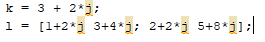 Προγραμματισμός με το MATLAB (7)
Πράξεις Πινάκων:
Υποστηρίζονται με τελεστές όλες οι κοινέςπράξεις πινάκων
Πολλοί τελεστές έχουν 2 εκδόσεις, μια κανονική και μια με (.) μπροστά. Οι πρώτες εφαρμόζονται στονπίνακα ενώ οι δεύτερες στα στοιχεία του
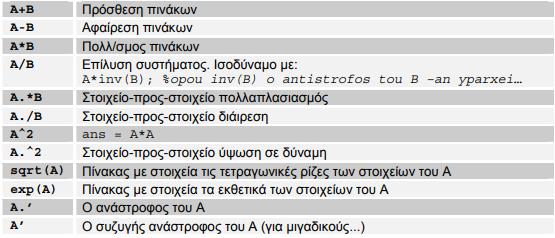 Προγραμματισμός με το MATLAB (8)
Ροή Ελέγχου:
Το MATLAB υποστηρίζει if…else και switch και η σύνταξή τους είναι ως εξής:
Προσοχή στον ορισμό των blocks κώδικα δεν χρησιμοποιείται {} αλλά ανοίγουν εκεί που ξεκινάει η δομή ελέγχου και κλείνουν με end
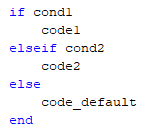 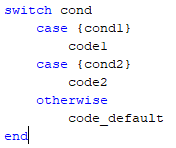 Προγραμματισμός με το MATLAB (9)
Επαναληπτικές Δομές:
Το MATLAB υποστηρίζει while και for οι οποίες συντάσσονται ως εξής:
Στη for μπορώ να χρησιμοποιήσω τον τελεστή εύρους για να ορίσω πλήθος επαναλήψεων (πχ. I = 1:N ή I = 1:2:N)
Προφανώς μπορώ να έχω εμφωλευμένεςεπαναλήψεις 
Μπορώ να βγω απ’ το loop με χρήσητου keyword break όπως στις περισσότερες γλώσσες
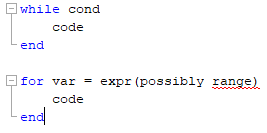 Προγραμματισμός με το MATLAB (10)
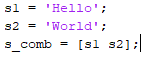 Strings:
Στο MATLAB τα strings ορίζονται από απλά εισαγωγικά
‘mystring’
‘Hello World’
Μπορούν να είναι στοιχεία πίνακα αλλά ο πίνακας πρέπει να έχει μόνο strings
Προγραμματισμός με το MATLAB (11)
Συναρτήσεις:
Θα μιλήσουμε μόνο για global συναρτήσεις for now
Ορισμός συνάρτησης: Νέο .m file
Τα input_args χωρίζονται με (,) όπως στις περισσότερες γλώσσες
Τα output_args είναι ένας πίνακας με τις τιμές επιστροφής
Yes, there can be more than 1
Δεν χρησιμοποιούμε return, απλά βάζουμε στη θέση του output_args τον πίνακα που θέλουμε να επιστρέψουμε
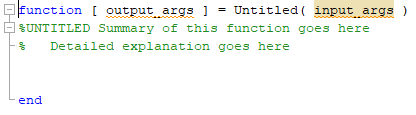 Προγραμματισμός με το MATLAB (12)
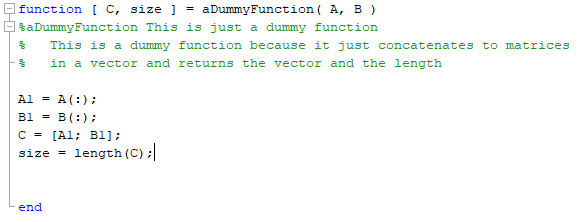 Προγραμματισμός με το MATLAB (13)
Χρήσιμες Συναρτήσεις:
Εκθετική και λογαριθμική συνάρτηση (exp(x) και log(x))
Αντίστοιχα με τριγωνομετρικές, βάση στην exp και log είναι το e
Απόλυτη τιμή και γωνία (abs(x), angle(x))
Σε μιγαδικούς το angle επιστρέφει τη φάση του μιγαδικού (τι επιστρέφει σε πραγματικούς;) 
Το abs επιστρέφει απόλυτη τιμή αριθμού
load(matlab_data.mat)
Χρησιμοποιείται για να φορτώσουμε ένα σύνολο μεταβλητών στο περιβάλλον (πχ δεδομένα)
real(x) και imag(x)
Επιστρέφει πραγματικό ή φανταστικό μέρος του x αντίστοιχα
Χρήσιμες Συναρτήσεις:
zeros(n) ή zeros(n, dim)
Παραγωγή πίνακα με nxn ή nxdim μηδενικά
ones(n) ή ones(n, dim)
Παραγωγή πίνακα με nxn ή nxdim άσους
Τριγωνομετρικές Συναρτήσεις (sin(x), cos(x), tan(x), atan(x), etc.)
Το x συνήθως είναι ένα linespace, δηλαδή αριθμοί σε ένα εύρος και σε ίση απόσταση μεταξύ τους, πχ x = 1:0.01:10
Η συνάρτηση επιστρέφει τόσες τιμές όσο το μέγεθος του linespace, την τιμή της αντίστοιχης τριγωνομετρικής συνάρτησης σε κάθε τιμή του x
Προγραμματισμός με το MATLAB (14)
Κι άλλες χρήσιμες συναρτήσεις:
Στατιστικές συναρτήσεις
mean(x) – Μέση τιμή
var(x) – Διασπορά 
Στρογγυλοποίηση αριθμών
floor(x), ceil(x) – στον μικρότερο ή μεγαλύτερο ακέραιο αντίστοιχα
round(x) – στον πλησιέστερο ακέραιο
Κι άλλες χρήσιμες συναρτήσεις:
Στοχαστικές Συναρτήσεις
rng(seed) – ορίζει το seed για τυχαίους αριθμούς
rng(‘default’) για reproduction αποτελεσμάτων
rand() ή rand(n) ή rand(n1, n2, …, nN) 
Ομοιόμορφα κατανεμημένοι τυχαίοι αριθμοί
No args -> 1 number, 1 arg -> nxn numbers, N args ->n1xn2x…xnN numbers
normrnd(mu, sigma) ή normrnd(mu, sigma, sz1, sz2, …, szN)
Κανονικά κατανεμημένοι τυχαίοι αριθμοί με μέση τιμή mu και διασπορά sigma
No args -> 1 number, N args -> sz1xsz2x…szN numbers
Προγραμματισμός με το MATLAB (15)
Κι άλλες χρήσιμες συναρτήσεις:
Άθροισμα στοιχείων Πίνακα – Διανύσματος
sum(x) ή sum(x, dim)
Το πρώτο επιστρέφει ένα row με τα αθροίσματα των στηλών του x
Το δεύτερο επιστρέφει το άθροισμα των στοιχείων στη διάσταση dim
Μήκος Διανύσματος
length(x)
Επιστρέφει το μήκος του x αν είναι διάνυσμα ή αλλιώς το μήκος της μεγαλύτερης διάστασης του x αν είναι πίνακας
Κι άλλες χρήσιμες συναρτήσεις:
Ανασχηματισμός Πινάκων
B = reshape(A, sz)
Αλλάζει τον πίνακα στις νέες διαστάσεις που ορίζει το διάνυσμα sz
Πχ. B = reshape(A, [5, 2]) αλλάζει τον Α σε 5x2 πίνακα
B = fliplr(A) 
Επιστρέφει τον A αλλά με τις στήλες του σε ανάποδη σειρά
B = flipud(A)
Επιστρέφει τον Α αλλά με τις γραμμές του σε ανάποδη σειρά
Προγραμματισμός με το MATLAB (16)
Βασικές Συναρτήσεις Επεξεργασίας Σημάτων:
Φόρτωμα αρχείου ήχου:
[s, fs] = audioread(‘file.wav’);
Στο s η συνάρτηση γράφει τα δείγματα του σήματος file.wav ενώ στο fs γράφει τη συχνότητα δειγματοληψίας
Αναπαραγωγή αρχείου ήχου:
soundsc(s, fs);
Στο s το σήμα, στο fs η συχνότητα δειγματοληψίας
Φόρτωμα αρχείου εικόνας
[Image, Colormap] = imread(‘image.jpg’);
Στο Image γράφονται οι τιμές κάθε pixel της εικόνας, για κάθε χρώμα, είναι δηλαδή ένα MxNx3 matrix
Στο colormap γράφεται η χρωματική αντιστοίχιση (χρησιμοποιείται για φιλτράρισμα χρωμάτων
Απεικόνιση αρχείου εικόνας
imshow(Image) ή imshow(Image, colormap)
Προγραμματισμός με το MATLAB (17)
Προγραμματισμός με το MATLAB (18)
Plotting:
Το plotting στο MATLAB γίνεται σε πολλαπλά στάδια
Αρχικά, πρέπει να δημιουργήσουμε ένα figure
Με τη συνάρτηση figure(n) όπου n ο αριθμός του γραφήματος (id)
Ουσιαστικά το παράθυρο που θα μπει το γράφημα
Μετά, πρέπει να ορίσω πόσα γραφήματα θέλω στο figure
Αυτό το βήμα το προσπερνάμε αν θέλουμε μόνο 1 γράφημα
Με τη συνάρτηση subplot(x,y,n) υποδηλώνω πως θέλω x γραμμές και y στήλες από γραφήματα, και με το n υποδηλώνω πως το γράφημα που ακολουθεί θα μπει στην n-οστή θέση ξεκινώντας από πάνω αριστερά
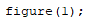 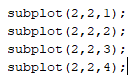 Προγραμματισμός με το MATLAB (19)
Μετά κάνω plot το γράφημα που θέλω
Με τη συνάρτηση plot(x, y) όπου x ο οριζόντιος άξονας και y ο κατακόρυφος (πχ. Χρόνος και τιμές σήματος αντίστοιχα)
Συνήθως το x είναι ένα linespace («ο άξονας του χρόνου») της μορφής 0:0.001:length ενώ το y μια συνάρτηση (σήμα)
Η plot() έχει μεγάλη δυνατότητα παραμετροποίησης, γράψτε doc plot στη κονσόλα για να δείτε περισσότερες λεπτομέρειες
Μπορώ μετά την εντολή plot να κάνω hold on ώστε οι επόμενες plot να γίνουν στο ίδιο γράφημα (προσοχή να θυμηθώ να κάνω hold off όταν τελειώσω)
Μετά βάζω legend και τίτλο στο γράφημα/άξονες (αν θέλω)
Με τις συναρτήσεις legend(labels); title(‘mytitle’); xlabel(‘myxlabel’); ylabel(‘myylabel’)
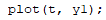 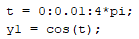 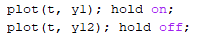 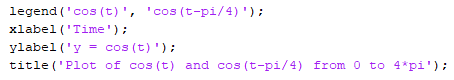 Προγραμματισμός με το MATLAB (20)
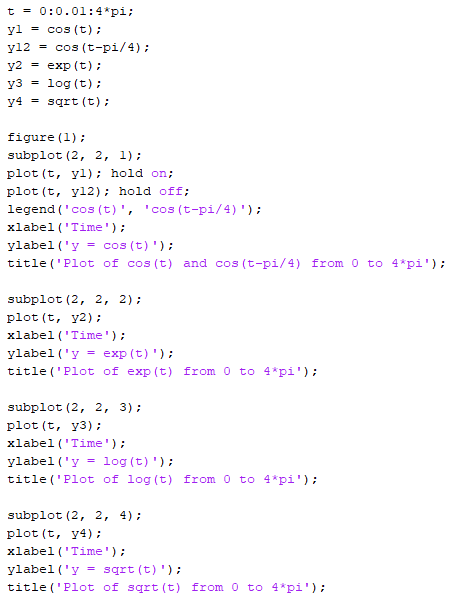 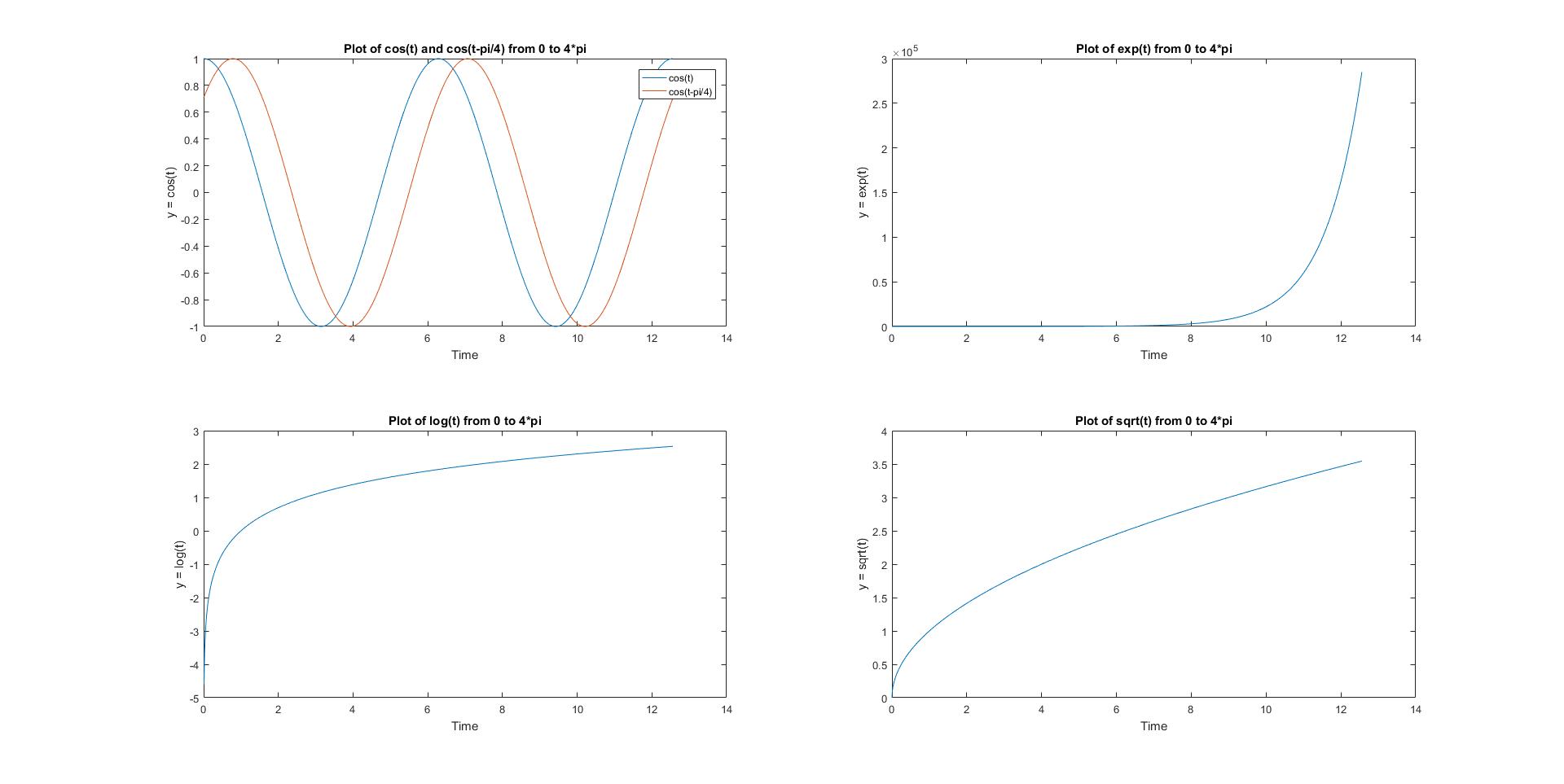 Conclusion
Αυτή είναι μόνο η κορυφή του παγόβουνου
Το MATLAB έχει περισσότερες δυνατότητες απ’ ότι νομίζετε, αν θέλετε να κάνετε κάτι, τότε google it και μάλλον θα υπάρχει κάποια συνάρτηση που θα σας βοηθήσει
Αν θέλετε να δείτε πως δουλεύει μια συνάρτηση με παραδείγματα, η ίδια η MathWorks έχει υπερ-αναλυτικό documentation στη σελίδα της. Γράφοντας doc function_name στη κονσόλα ανοίγει ένας browser που οδηγεί στο documentation της συνάρτησης στη σελίδα της MathWorks με όλα τα overloading της συνάρτησης και παραδείγματα για το καθένα
Γράφοντας matlab <function_name> στο google επίσης δουλεύει
Don’t Reinvent the Wheel! Προτού γράψω πολύ κώδικα για κάτι ψάχνω να βρω αν υπάρχει έτοιμο (εκτός αν είναι ζητούμενο άσκησης…)
Ευχαριστώ για την Προσοχή σας
Acknowledgements:
MathWorks webpage
«Μικρή Εισαγωγή Στο MATLAB»